Shakira Isabel Mebarak Ripollis a Colombian singer-songwriter, dancer, record producer, choreographer, and model
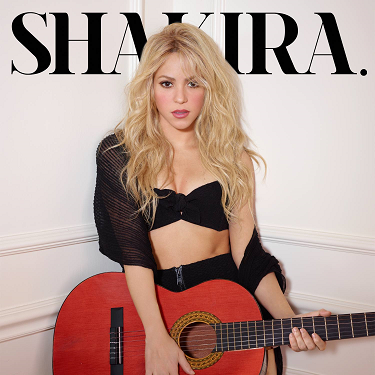 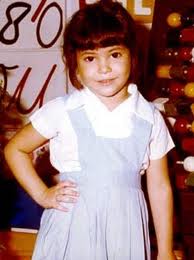 Shakira was born on February 2, 1977 in Barranquilla, Colombia
She is the only child of William Mebarak Chadid and Nidia Ripoll
Shakira is currently in a relationship with the Spanish football player Gerard Piqué, centre back for FC Barcelona and the Spanish national team.
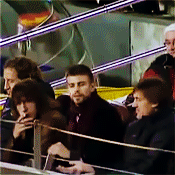 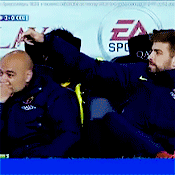 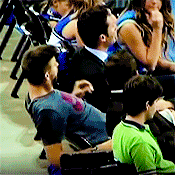 "It started about four years ago, when he took part in his first World Championship. And I sang there, and he told me:" I'm going to win this World Cup, because I want to see you in the finals. "And he did it, he won. Then we started dating, and he told me: "The next World Cup, we'll go along with our son." and so it was. All that Gerard promises, he always performs "- Shakira
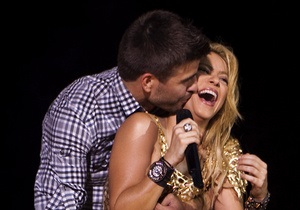 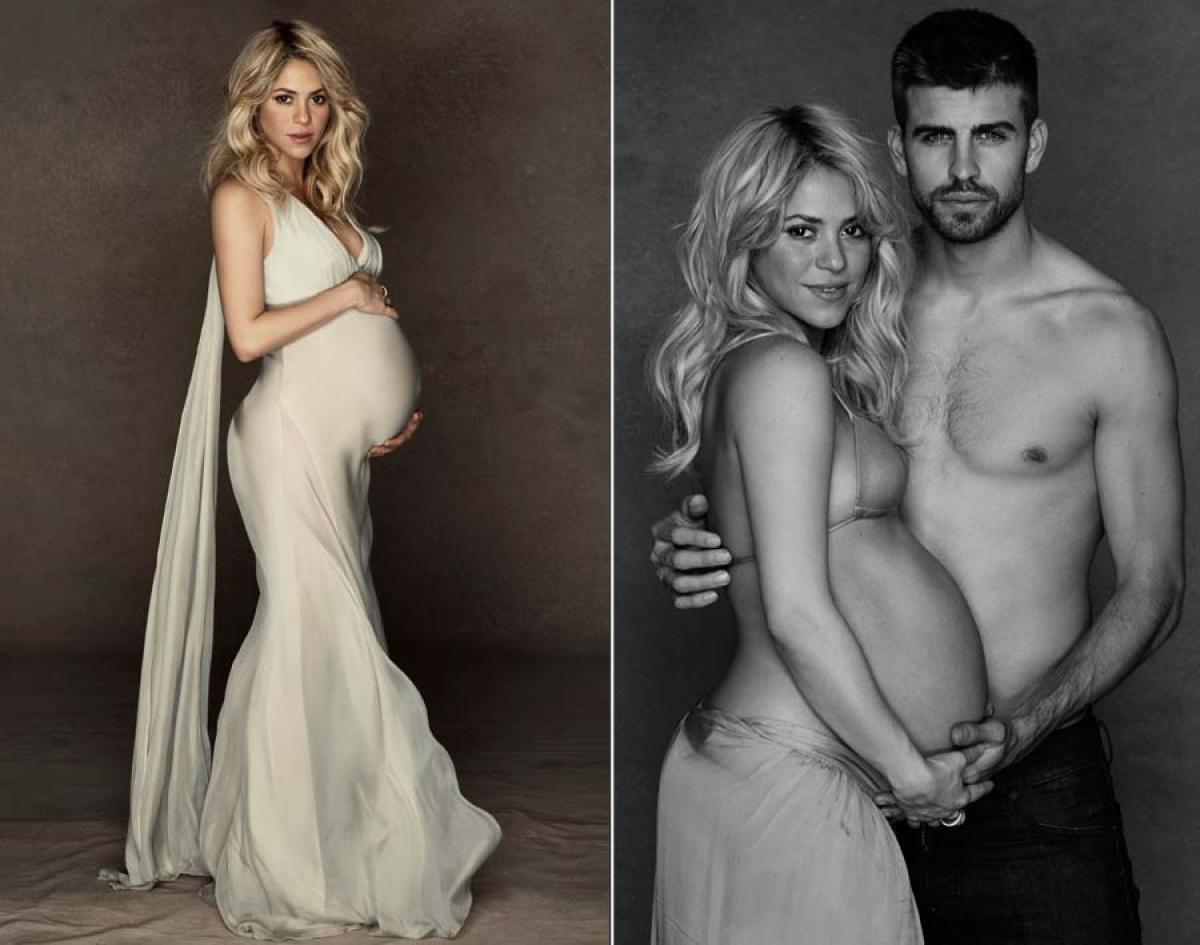 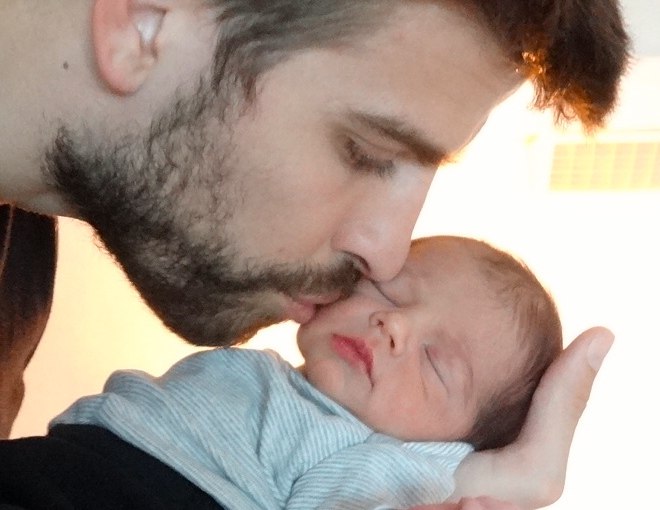 January 22, 2013 in Barcelona, Shakira gave birth to a boy, who was named Milan Pique Mebarak
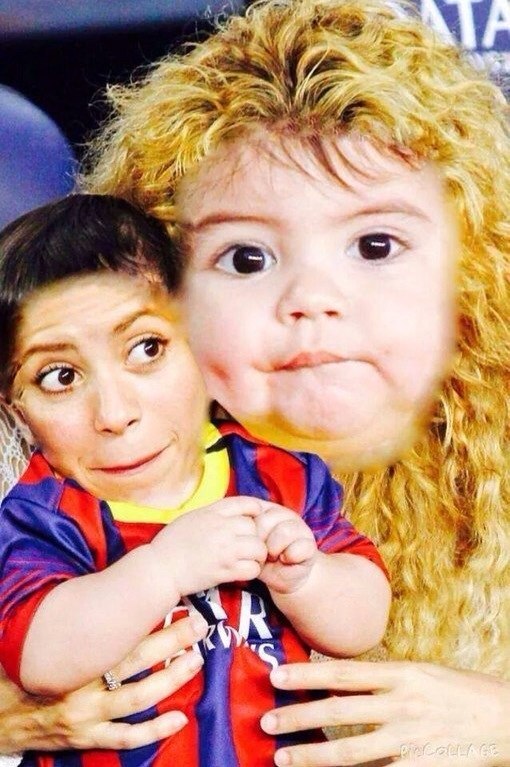 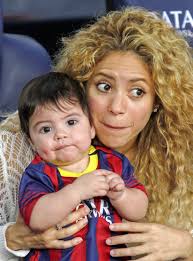 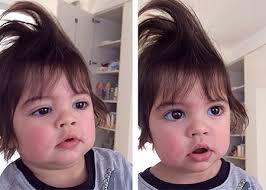 In 1997, Shakira founded the charity "Fundación Pies Destsalzos" main activity of which - raising funds to finance schools for underprivileged children in Colombia and other Latin American countries.
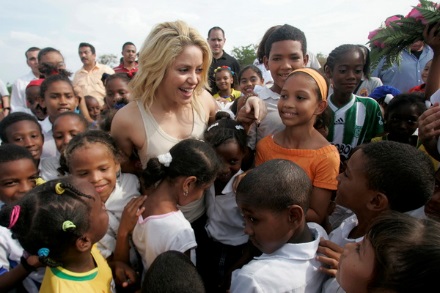 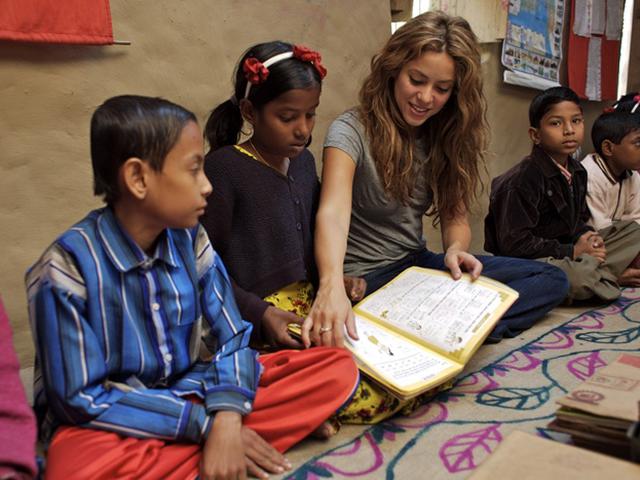